Пріоритети активізації розвитку інновацій, еко-системи та місцевого самоврядування
http://decentralization.gov.ua/news/item/id/1201
Мінрегіон започаткував рейтинг соціально-
економічного розвитку регіонів. 21 грудня 2015
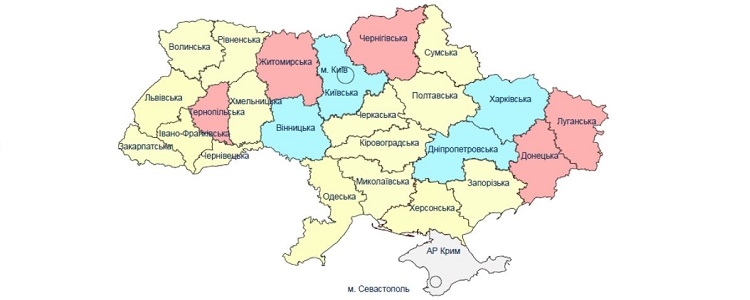 https://decentralization.gov.ua/donors/dobre
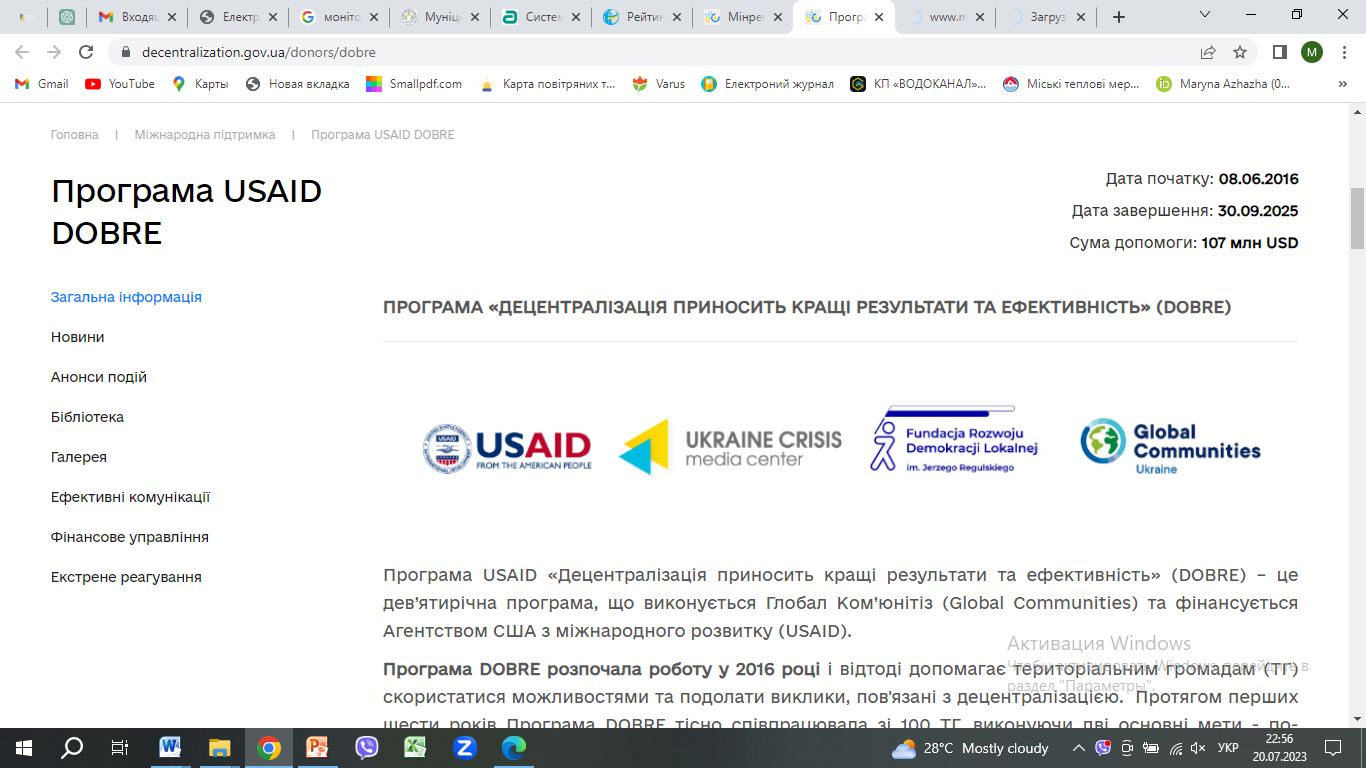 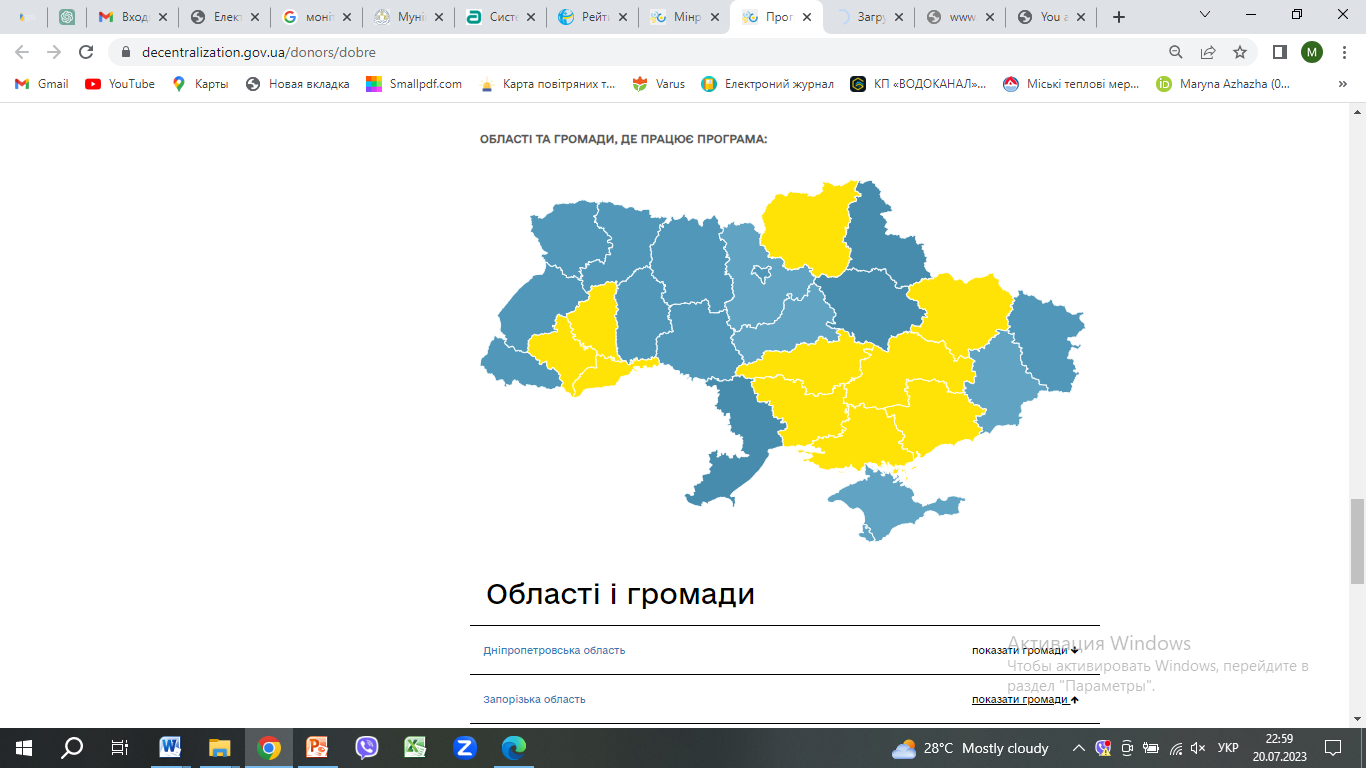 https://soulpartners.com.ua/usaid
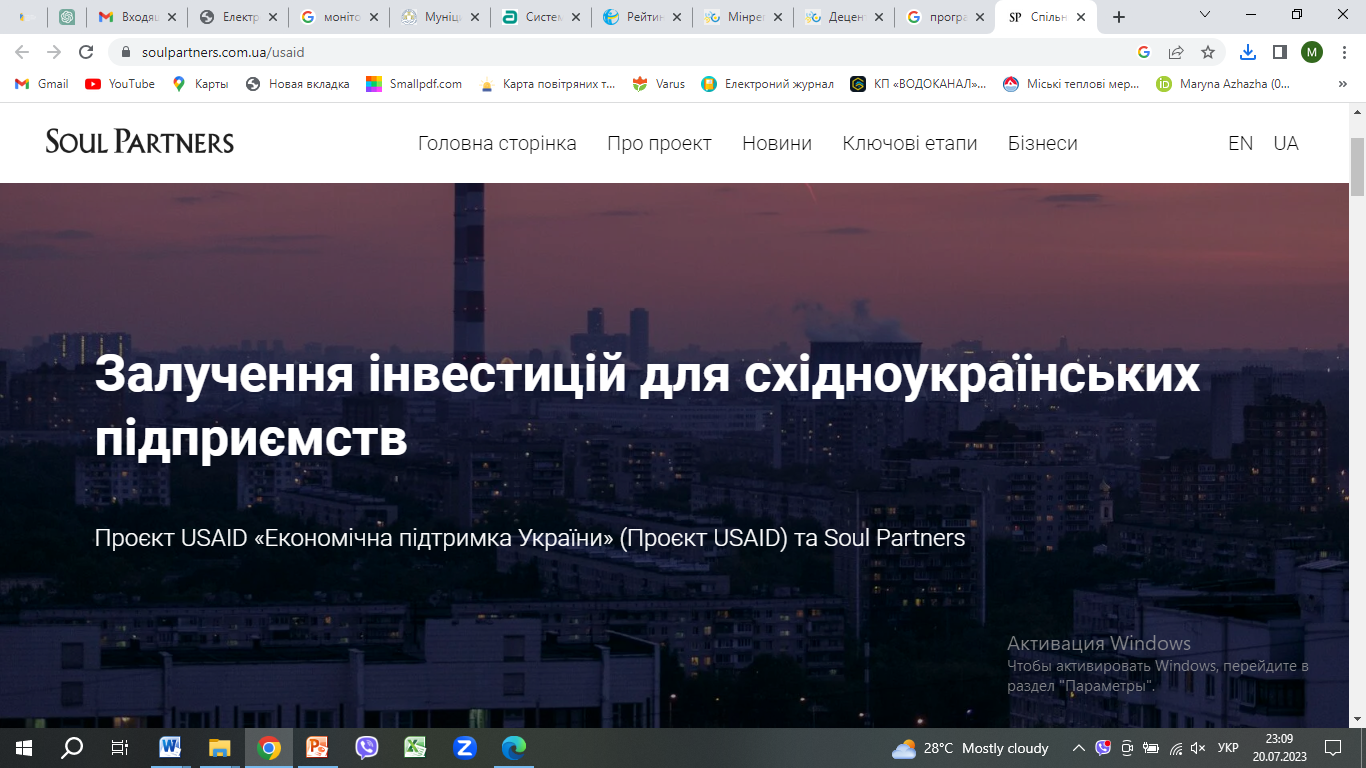 https://era-ukraine.org.ua/page-attracting-investment/
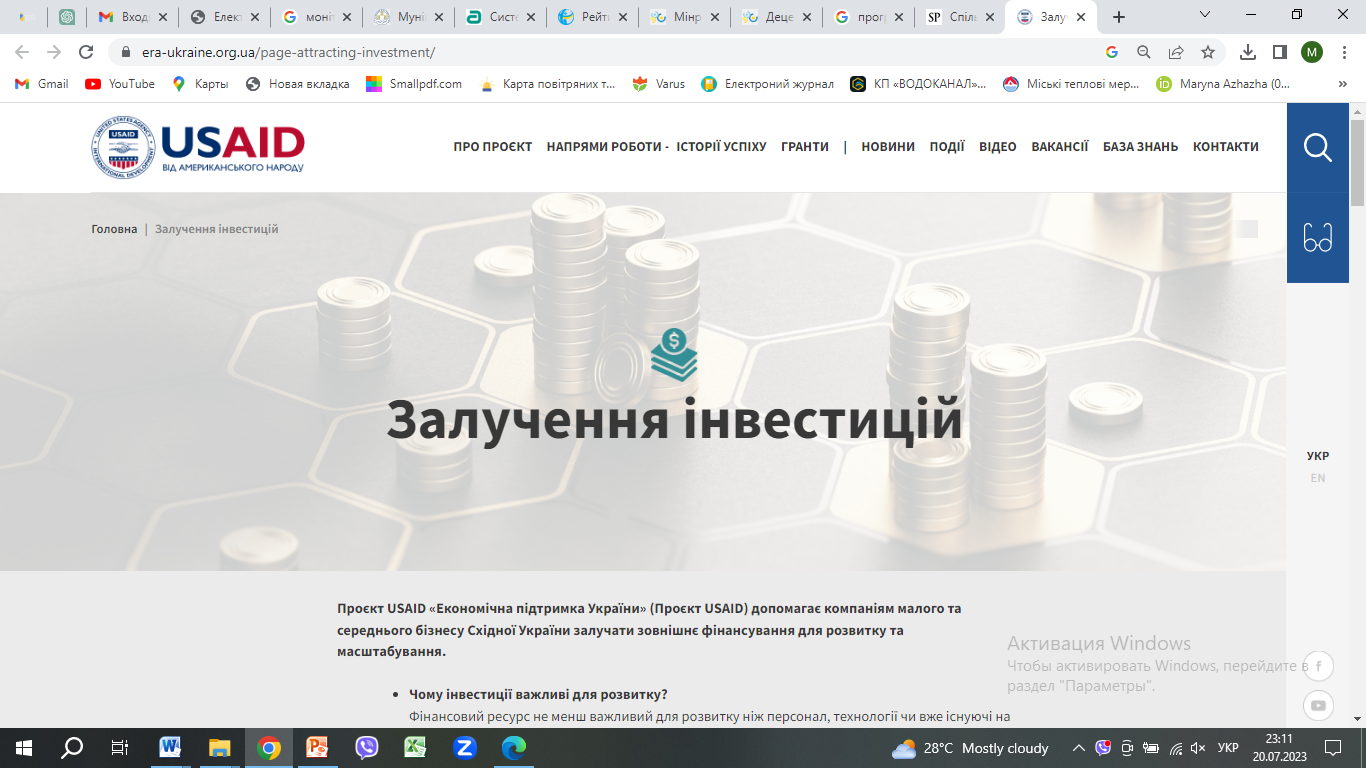 https://era-ukraine.org.ua/grant-proposals/
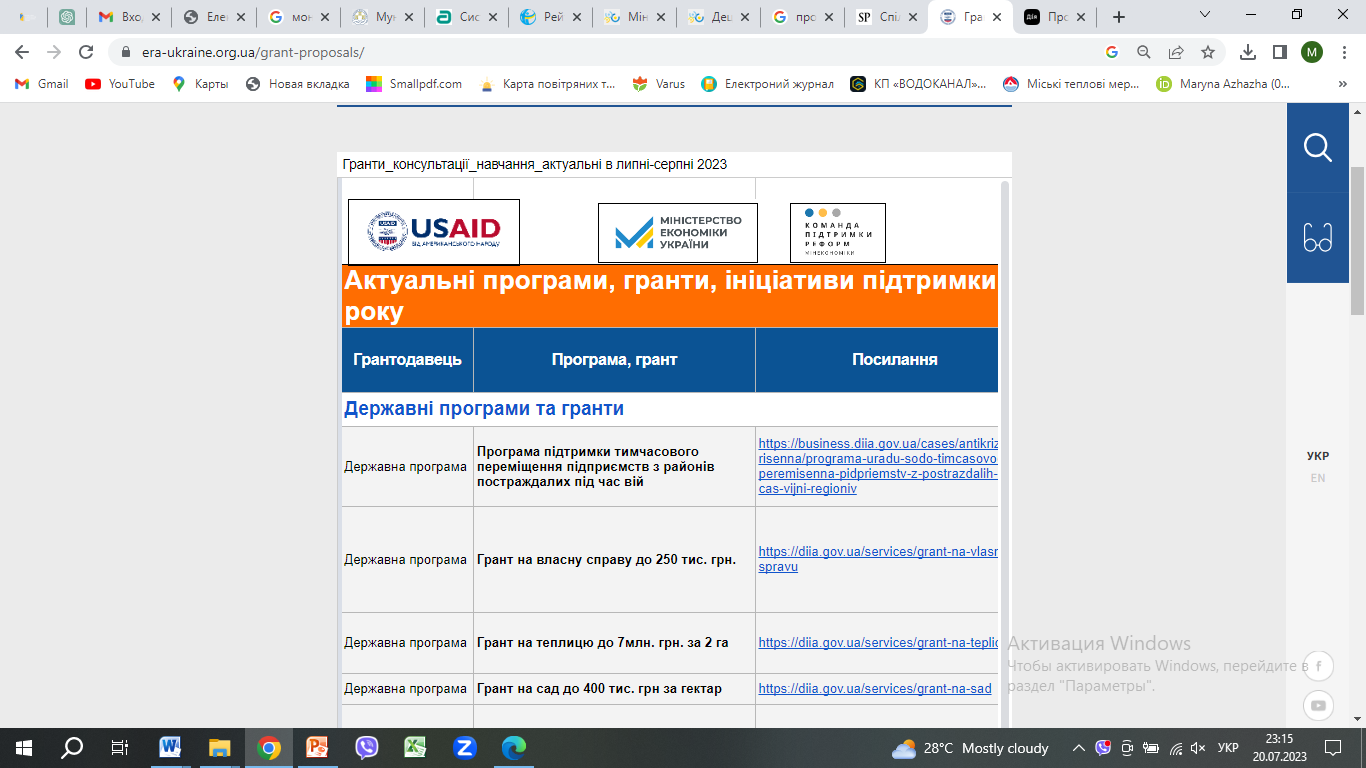 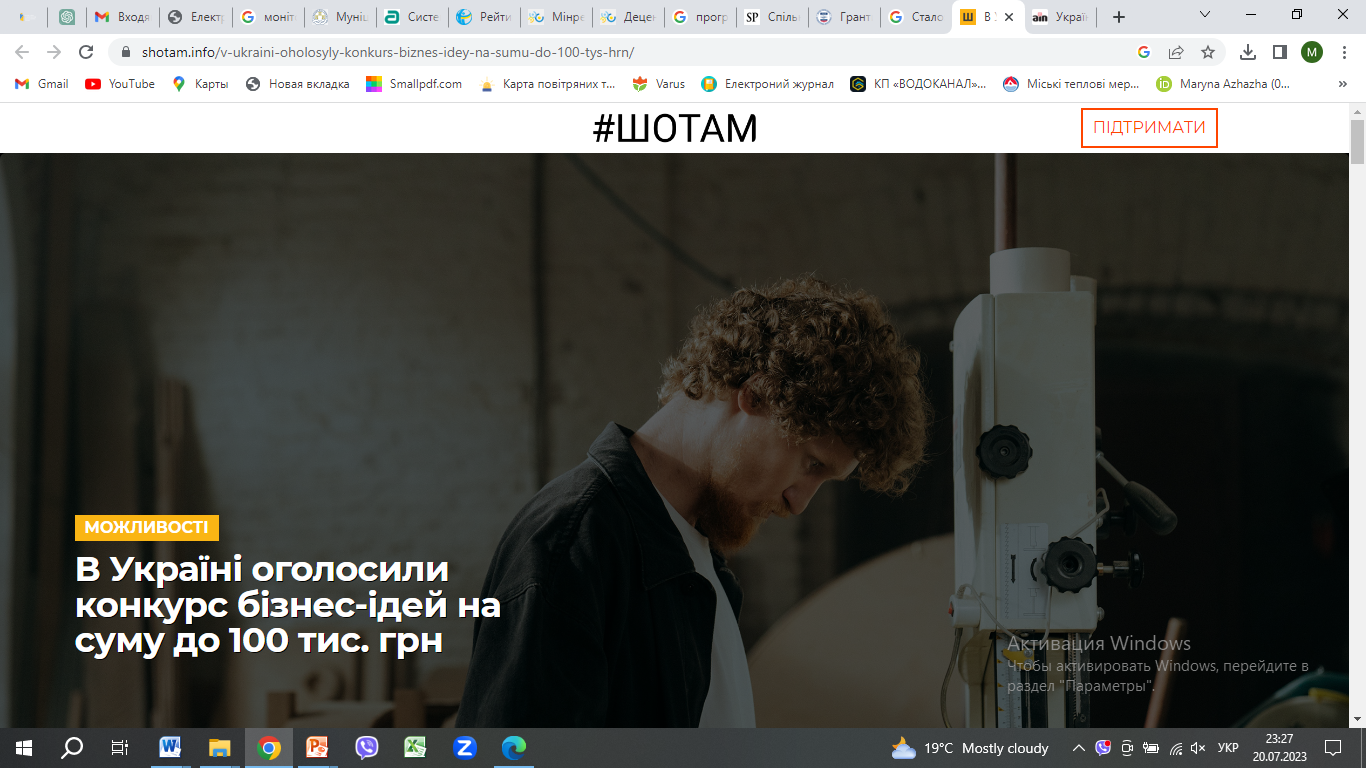 https://shotam.info/v-ukraini-oholosyly-konkurs-biznes-idey-na-sumu-do-100-tys-hrn/
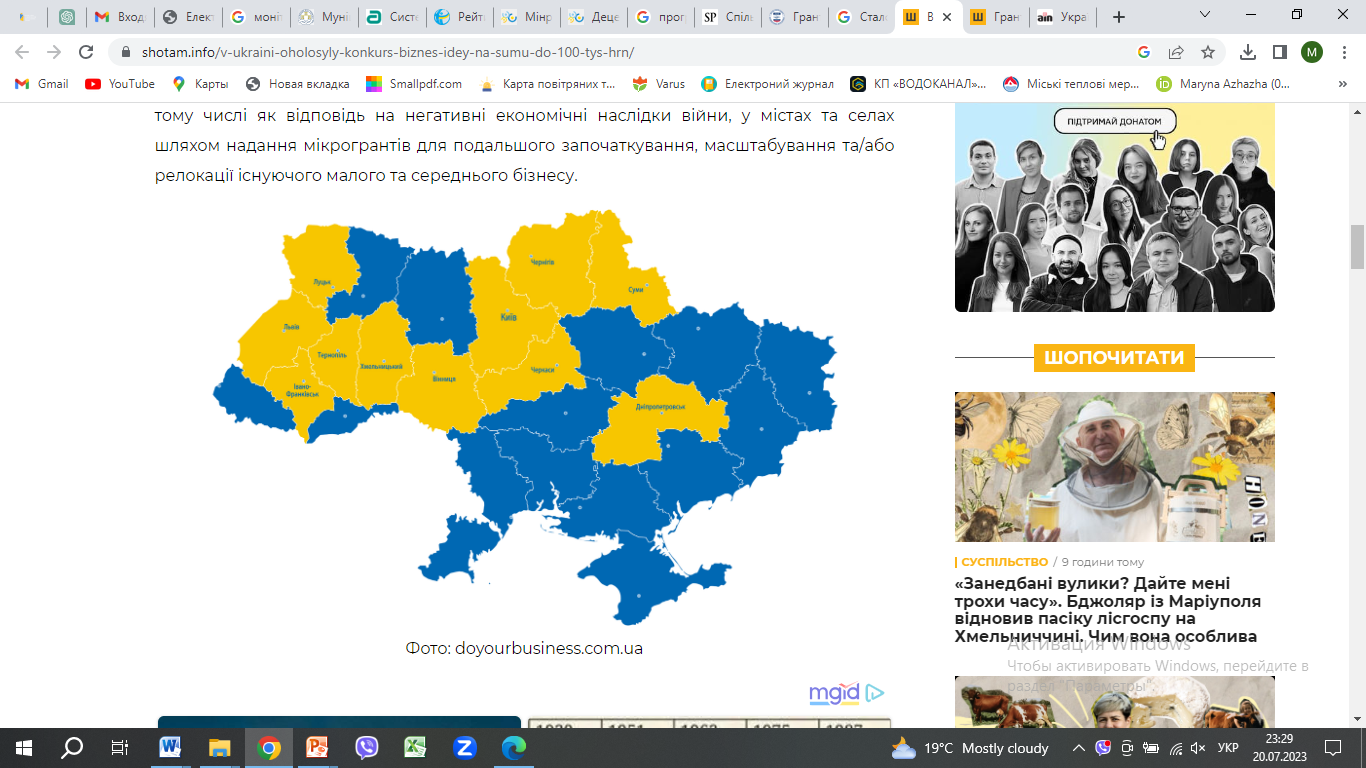 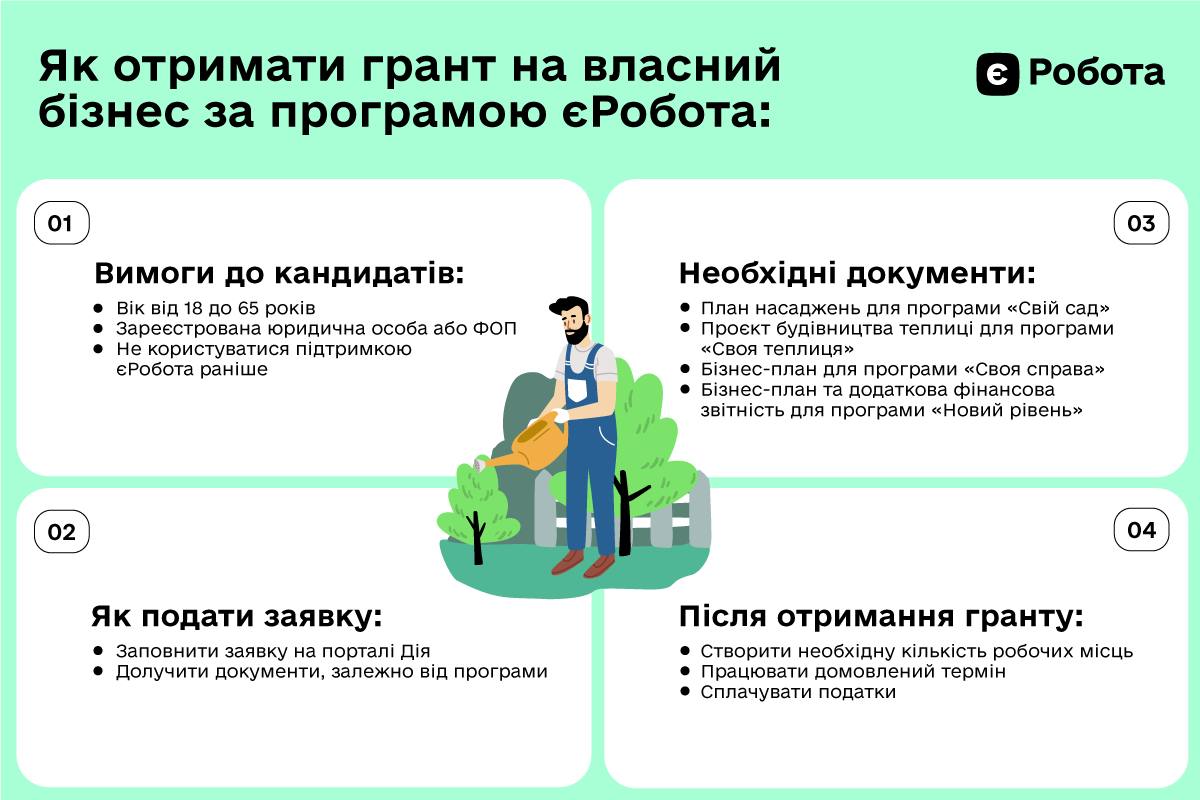 Отримати гроші на старт або масштабування власного бізнесу від держави може будь-який підприємець від 18 до 65 років, який має зареєстровану юридичну особу або ФОП.  Із головних вимог – розробити реалістичний та ефективний бізнес-план та раніше не користуватись грантовою підтримкою єРобота.
У липні минулого року урядовці запустили грантову програму єРобота, в рамках якої вже видали майже 4 тис. грантів на понад 1,5 млрд  гривень. Прийом заявок триває і зараз.
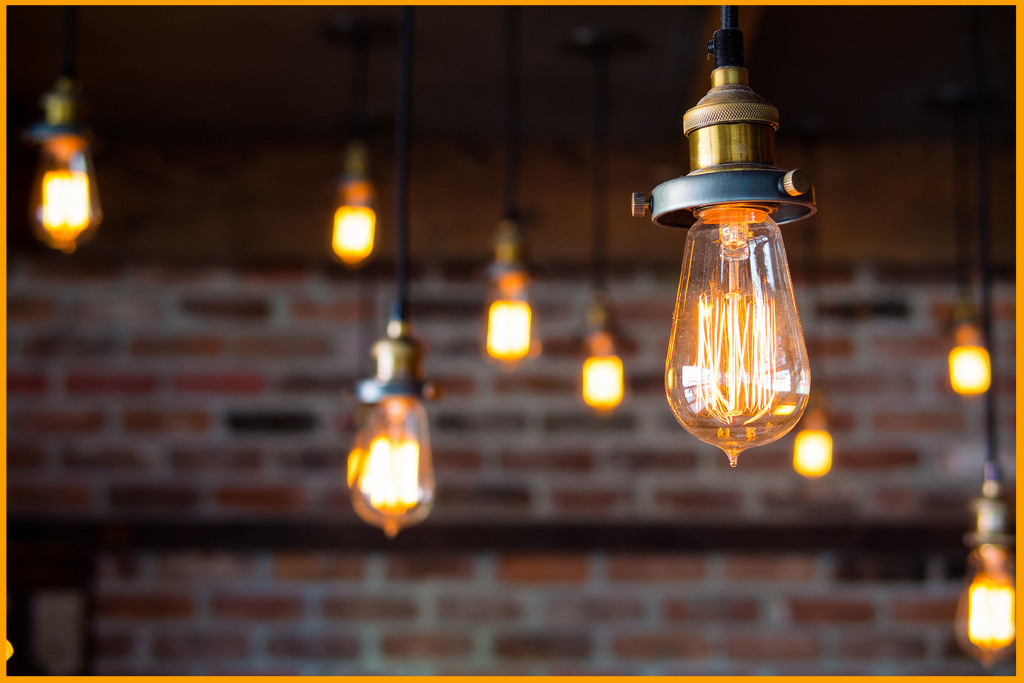 Стало: конкурс 
бізнес-рішень
 stalo.delo.ua


«МОНІТОРИНГ МОЖЛИВОСТЕЙ ДЛЯ БІЗНЕСУ»
Он-лайн - платформи
СОЦіАльна мереЖа “Українки в бізнесі”
http://ukrainky.biz/
https://ain.ua/2023/05/16/startuye-konkurs-dlya-eko-startapiv/
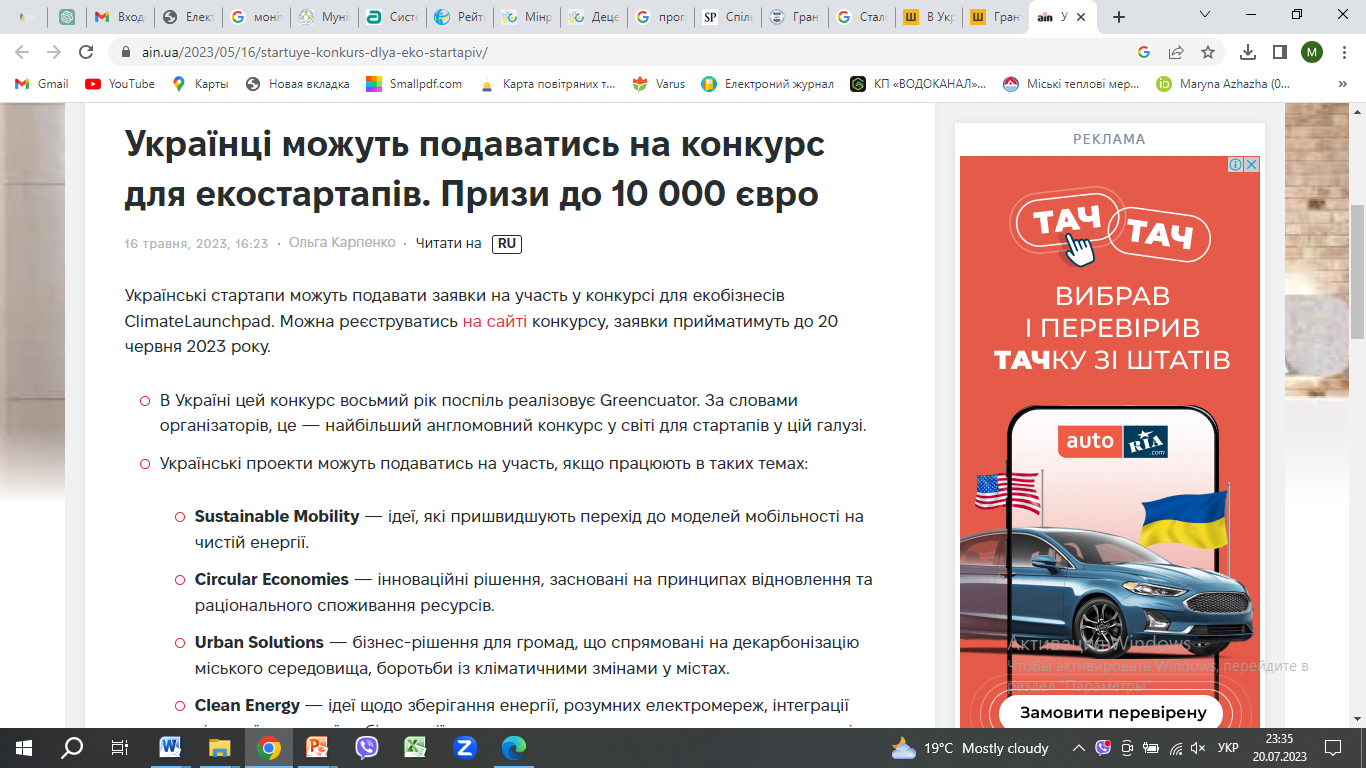 http://1991.vc/about/
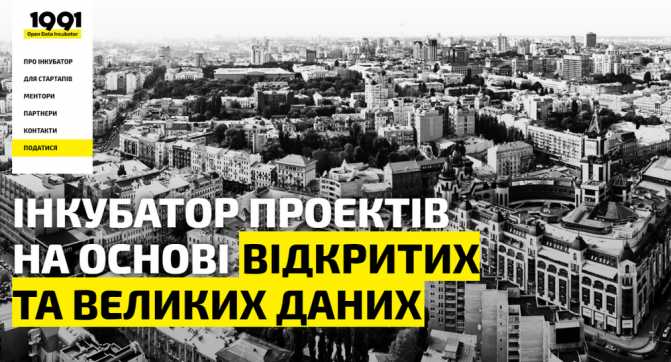